Impol – strategija2017-2025Impol 2000 d.d.(obvladujoča družba Skupine Impol)Oktober 2016
Vizija, poslanstvo in vrednote
Vizija
Postati vodilni evropski ponudnik celovitega programa valjanih, stiskanih in obdelanih izdelkov iz aluminija

Poslanstvo Impola: 
Predelava, dodelava in finalizacija aluminija  v izdelke, ki kupcem zagotavljajo zanje najvišjo možno vrednost
in s tem zadovoljevati pričakovanja kupcev, zaposlenih, lastnikov, okolja in drugih déležnikov.
Pri tem pričakovanja kupcev zadovoljevati z nudenjem za njih najboljšega servisa tako, da Impol vstopa z njimi v partnerske odnose.
Vrednote
Inovativnost – skupaj s kupci razvijamo proizvode za zadovoljevanje njihovih potreb, inventivnost in stalno izobraževanje
Marljivost – s timskim delom zagotavljamo sodelovanje vseh zaposlenih in s tem dajemo zanesljivost in zaupanje v Impol na trgu
Prilagodljivost – hitrost, učinkovitost, transparentnost     zagotavljamo z neposrednimi stiki s kupci
Odličnost - kakovost od ideje do poprodajnih aktivnosti zagotavljamo z ekološko neoporečnimi proizvodnimi procesi
Lojalnost - do družbe, lastnikov, okolja, sodelavcev in okolja z upoštevanjem zakonskih določil in etičnih norm.
Impol  2017-2025
2
Cilji
Najpomembnejši cilj
Letni prihodek povečati na preko milijarde €.
Podrejeni cilji
Ustvariti EBIDA in dobiček po obdavčitvi v višini (v 000 €):



Dobiček v največji možni meri usmeriti v širjenje in modernizacijo materialne osnove dela ter v zagotavljanje vsaj 60% financiranja poslovnih procesov s kapitalom.
Na trgu nastopati tako, da je večina ali celotna prodaja namenjena končnim kupcem, s katerimi se proizvod razvija skupno in s tem širiti obseg delovanja kot njihov razvojni dobavitelj.
Biti vodilni evropski dobavitelj avtomobilski industriji na področju palic za kovanje ter drugih stiskanih izdelkov in postati njen pomemben dobavitelj valjanih izdelkov.
Povečati obseg dodatno dodelanih proizvodov na vsaj šestdeset tisoč ton letno.  
Razviti nove programe finalizacije valjanih in stiskanih proizvodov. 
Kot vhod uporabiti okrog 30% eksternih sekundarnih surovin – in temu primerno spremeniti tehnologijo.
Zmanjševati potrebne vhodne količine z zniževanjem pretočnih faktorjev in faktorjev odgora z vsaj 1% letno dinamiko.
Z organizacijskimi ukrepi do leta 2025 še povečati v tej strategiji že predviden obseg poslovanja vsaj še za  15.000 ton letno in s tem povečati dobiček dodatno za okrog 7 mio € letno.
Z digitalizacijo avtomatizirati krmiljenje vseh proizvodnih in logističnih procesov ter v ta proces aktivno vključiti kupce in dobavitelje.
Impol  2017-2025
3
Izhodišča
Usmeritve v Impol 2000 d.d.
Impol 2000 obvladuje Skupino Impol, ki na trgu nastopa z enovito ponudbo izdelkov in storitev pod lastno blagovno znamko.
V obdobju 2017-2025 usposobiti Skupino, da bo vsaj 60% vseh svojih naložb, brez naložb v denarna sredstva, financirala z viri v kapitalu z ohranjanjem pretežnega dela dobička v kapitalu.
Impol 2000 ima interes, da 100% konsolidira lastništvo v Impol d.o.o. kot svojo najpomembnejšo naložbo
Za izplačilo dividend delničarjem Impol 2000 poveča svojo trgovinsko in storitveno dejavnost, tako da ta dejavnost zagotavlja zadovoljive denarne tokove. Usposobi se za trženje manjših količin kupcem v tržnih nišah v in izven Slovenije. 
Za zaščito svojih naložb v Skupini Impol se Impol 2000 organizacijsko usposobi tako, da bo zagotovil njihovo obvladovanje in s tem delničarjem zagotovil povečevanje vrednosti njihovih naložb. Skupina se organizirana po  divizijah, ki pa niso pravni subjekti ampak namenjeni usklajevanju posameznih sorodnih podjetij na področju razvoja, prodaje, proizvodnje, kakovosti
Družba usmerja svoje naložbe v programe, ki zagotavljajo višjo stopnjo dodane vrednosti v okviru in izven Al programa. Zato vse družbe v Skupini Impol krovni družbi zagotavljajo letno dividendo v višini 20% doseženega dobička.
Interes družbe je, da v primeru vlaganja v druge družbe, ta vlaganja usmerja predvsem tja, kjer jih obvladuje v celoti. Če jih obvladuje v manjšem deležu, je interes, da pride do 100% obvladovanja.
Pretežni del financiranj v Skupini, trgovanje z aluminijskimi izdelki ter večji del nabav se bo izvajal preko družbe Impol 2000 d.d. ter družbe Impol d.o.o., po potrebi pa tudi preko družb izven Slovenije.
Impol  2017-2025
4
Organiziranost skupine
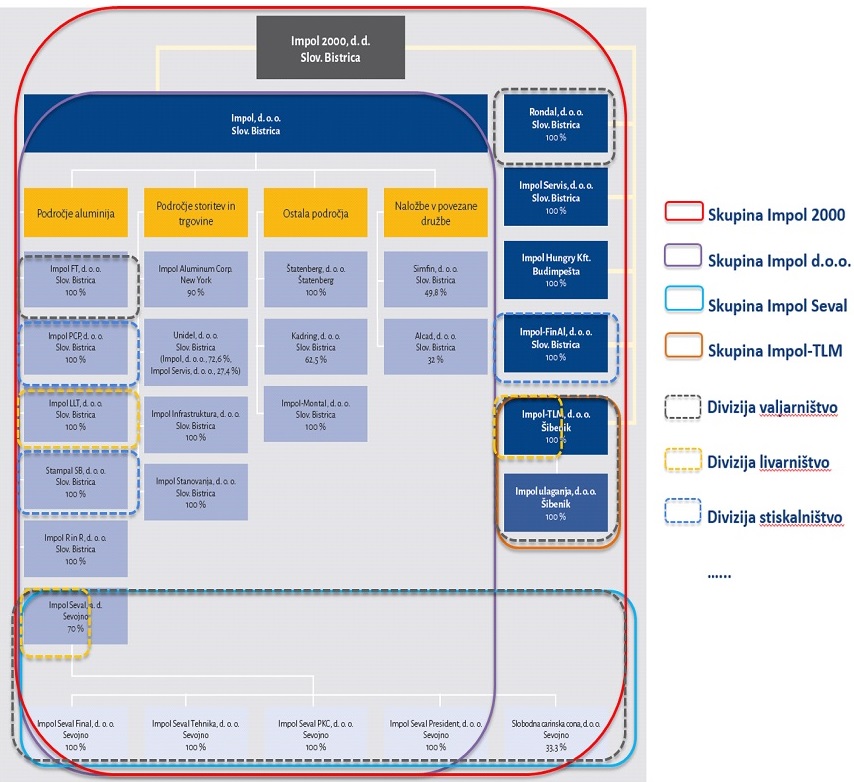 Impol  2017-2025
5
Al proizvodni program 2017 – 2025
v tonah
Impol  2017-2025
6
Predelava aluminija – valjarništvo
Razvojna in tržna dejavnost se koordinirata in organizirata v okviru divizije in zanju neposredno odgovarja vodstvo divizije
Cilj programa valjarništva v Skupini Impol je vključitev v oskrbne verige industrij transportnih sredstev (avtomobilska, letalska itd.).
Proizvodni programi se bodo po posameznih proizvodnih lokacijah specializirali v skladu z njihovo opremljenostjo, proizvodnimi in tržnimi zmogljivostmi. 
Valjarništvo po proizvodnih lokacijah
Slovenija
Impol FT postane specializiran proizvajalec rondel, rebrastih pločevin, dvojčenih folij in fin stocka.
Vhodne materiale v pretežni meri pripraviti v Impol-TLM. Minimizirati uporabo foil-stock-a. oz. jo v celoti odpraviti. V najkrajšem možnem času zaradi proizvajanja nekvalitetnega toplo valjanega traku zaustaviti toplo valjarno v RRT.
RRT se v celoti usposobi za predelavo kolobarjev teže do 12 ton 
Povečanje proizvodnje najzahtevnejših folij z vključitvijo dodatne valjarne.
     Predelava aluminija Rondal - rondelice
Temeljni cilj na področju proizvodnje in prodaje rondelic je povečati proizvodnjo
Pri tem ostati ponudnik v nišah, ki omogočajo doseganje višje dodane vrednosti. 
Proizvodni proces v livarni (OLT) organizirati tako, da bo možno uporabljati talino iz LLT kot vhodni material.
Za doseganje navedenih ciljev se posodobi tehnološka oprema, pakiranje, skladiščenje in logistika. 
Srbija
Topla valjarna se usposobi za proizvodnjo na kvalitetni nivo proizvodov, ki bo zadovoljeval tudi potrebe industrije transportnih sredstev.
Zaradi zmanjšanih tržnih potreb po neobdelanih trakovih se tržno in tehnološko usposobi za proizvodnjo barvanih trakov.
Proizvodnja nebarvanih trakov in pločevin se omejuje na trakove in pločevine z visoko dodano vrednostjo. 
Hrvaška
Topla valjarna se usposobi za proizvodnjo na kvalitetni nivo proizvodov, ki bo zadovoljeval potrebe industrije transportnih sredstev. 
Impol-TLM se usposobi za celovito oskrbo Impol FT s TVT.
Že z obstoječimi kapacitetami se osvajajo nišni proizvodi za zahtevnejše nadaljnje obdelave.
Izgradijo se nove kapacitete za proizvodnjo izdelkov za industrijo transportnih sredstev.
Impol  2017-2025
7
Predelava aluminija – stiskalništvo
Na področju palic in cevi se maksimalno izkoristijo možnosti za proizvodnjo vlečenih palic vseh oblik in dimenzij ter palic v stiskanih stanjih iz zahtevnejših Al zlitin tako, da je Impol največji evropski proizvajalec na tem področju.
Na področju palic za kovanje se program usposobi za ponudbo litih palic ter stiskanih palic manjšega premera v skupnem cenovnem razredu. S tem programom se dopolni obstoječi proizvodni program.
Na področju proizvodnje profilov se program omejuje le na zahtevnejše profile, razvite za znanega kupca in se delno preusmerja z njihovimi dodatnimi dodelavami na področje zahtevnejših z višjo dodano vrednostjo (eloksiranje, barvanje, strojna obdelava in mehansko preoblikovanje…).
Pospešeno se nadalje razvija sodelovanje s kupci naštetih proizvodov za zagotovitev vračanja tehnoloških odpadkov kot sekundarja.
Dodelave stiskanih proizvodov - kovanje
Nadalje razvijati nišni maloserijski program kovanih proizvodov tako, da družba zagotavlja letno rast prihodkov med 3% do 5% na predhodno leto.
Razvijati konkurenčne prednosti programa na trgu v smislu kratkih dobavnih rokov, doslednega servisiranja kupcev.
Nenehno povečevanje dodane vrednosti na odkovkih s pomočjo osvajanja vse zahtevnejših oblik, širitvijo prodajnega asortimana in širjenjem ponudbe dodatnih uslug (predvsem enostavnejše oblike mehanske obdelave).
    Dodelave stiskanih proizvodov - finalizacija
V okviru skupine IMPOL v posebni družbi pričeti s postopki izvajanja programov nadaljnje obdelave stiskanih proizvodov (mehanska obdelava, površinske obdelave…).
Proizvodni program širiti postopno, proizvajalno opremo nabavljati vzporedno z rastjo proizvodnje za trg. 
Za hitrejše osvajanje posameznih programov prevzeti oz. kupiti že obstoječe programe, ali pa sklepati ustrezne kooperantske dogovore.
Impol  2017-2025
8
Predelava aluminija – livarništvo
V okviru divizije Livarništvo se usklajujejo kapacitete in njihov razvoj v okviru celotne Skupine Impol.
Vse livarne v okviru Skupine Impol bodo kapacitete usposobile za materialno oskrbo proizvodnih programov s posebnim poudarkom na zagotavljanju celovitosti predelave krožečega materiala na mestu nastanka ter vključevanju do 30% sekundarnega aluminija v povprečni vsadi.
Vse livarne v Skupini Impol minimizirajo uporabo čistega Al v obliki ingota v skladu in možnostmi tehnoloških postopkov.
Livarništvo po proizvodnih lokacijah
Slovenija
Linija za liti trak se preusmeri v proizvodnjo bram in drogov s kapaciteto 25.000 ton/leto in tu se v celoti predela krožeči material, ki nastane v proizvodnji valjanih proizvodov v brame za uporabo v Impol-TLM debeline do 600mm.
Z novimi napravami se usposobi za proizvodnjo litih palic kapacitete 
Z majhnim deležem proizvodnje ostati dobavitelj zunanjih kupcev drogov večjih presekov iz razloga spremljanja trendov in možnih izboljšav,
Postaviti testno talilno-livno linijo s čimer bi izboljšali možnosti razvoja ter zmanjšali vplive testiranj na produktivnost livarne.
Srbija
Povečati kapacitete livarne z dvokomornimi pečmi (zaradi povečane uporabe sekundarja) za zagotavljanje ustreznega povečanega vhoda za program predelave (novi talilni in livni liniji). 
Hrvaška
Za oskrbo programa proizvodnje izdelkov za potrebe industrije transportnih sredstev se izgradijo nove kapacitete za proizvodnjo bram .
Impol  2017-2025
9
Druge dejavnosti
V okviru Impol Servisa doseči realizacijo prodajnega mixa 650t Al in 50t drugih metalnih polizdelkov in izdelkov in povečati nakup externega kvalitetnega Al, kontaminiranega Al in Cu scrapa na 1.500t letno.
Storitve in trgovino na področju invalidskih dejavnosti - Unidel - razvijati tako, da se ohranja invalidski status in da se zagotavlja doseganje pozitivnih poslovnih rezultatov, ki skupno s sprejetimi subvencijami omogočajo trajno izboljševanje osnove dela za invalide.
Povečati ponudbo vzdrževalnih del za večstanovanjske stavbe in napore usmeriti v povečanje število počitniških apartmajev na območju Slovenije in Hrvaške.
Na področju izvajanje infrastrukturnih storitev se za potrebe skupine Impol na najcenejši in najbolj racionalni način zagotavlja energente, komunalne storitve, racionalne gradnje v industrijskih conah, zagotavljanju požarne varnosti
Izvajanje storitev preizkušanja kvalitete proizvodov, umerjanja meril, izdajanja atestov, ravnanja z okoljem in raziskav in razvoja se organizira v vsaki industrijski coni. Skupine Impol tako. da se tam zagotavlja neodvisno preizkušanje izdelkov skupine Impol v skladu z zahtevami standardov in vedno novimi zahtevami končnih kupcev, sodeluje pri razvoju in nadgradnji zagotavljanja podatkov o kemijski sestavi, mikrostrukturi in lastnostih aluminijevih zlitin (v litem, vseh vmesnih stanjih predelave ter končnih izdelkih) za potrebe tehnološkega odločanja v proizvodnih procesih ter razvija in nadgrajuje storitve managementa okolja in koordinacije sistema kakovosti za IC.
Na področju upravljanja zgodovinsko-kulturnega objekta Dvorca Štatenberg se še nadalje vsa sredstva za nudenje gostinsko-turističnih storitev dajejo v najem in se na dvorec privablja vse zainteresirane, ki so pripravljeni za zadovoljevanje svojih interesov v dvorec tudi vlagati v kakršnikoli obliki. Skupina Impol pa v okviru sredstev, ki jih namenja za financiranja kulturnih in širših družbenih dejavnosti, poskrbi za vlaganja v fizično vzdrževanje objektov.
Izvajalci storitev na ostalih področjih (kadrovske, IT, računovodsko-finančne, nabavne, prodajne itd.) delujejo po načelih, da za potrebe v Skupini Impol izvajajo procese na najracionalnejše načine, nikakor pa ne po višjih stroških, kot bi jih izvajali nepovezani izvajalci, pri storitvah, ki jih izvajajo za kupce izven skupine, pa je potrebno upoštevati, da te storitve ne smejo skupini povzročati nobene škode (upoštevati zaupnost podatkov skupine, skupno razviti know-how), se pa to še nadalje izvaja vsaj v sedanjem obsegu (npr.:  Ates, Tehnika SET, Upimol, Simfin, Alcad idr.).
Impol  2017-2025
10
Tržni in marketinški pristopi
Skupina Impol ohranja in krepi diverzifikacijo programov, kar kupcem omogoča njihovo oskrbo v čim večji meri na enem mestu in s tem tudi večjo fleksibilnost (one stop shop). Še nadalje krepiti dispergiranost tržišča oz. kupcev z namenom zagotavljanja minimalizacije problemov izpadov posameznih trgov oz. kupcev.
S pretežnim delom kupcev se še nadalje vzpostavlja direktne tržno-tehnične odnose, kar velja tudi za kupce, ki jih obvladujejo posredniki oz. agentje izven skupine (vsaj za 60% prodaje). Tudi pri prodaji preko trgovine krepiti prodajo za znanega končnega kupca.
Prodaja programov stiskanih in valjanih izdelkov je organizirana praviloma enovito v okviru Skupine Impol. Izjemoma se prodaja za posamezna tržišča organizira direktno iz proizvodnih enot, če to pogojujejo politični, tržni, carinski, davčni ipd. razlogi. Zato se oblikuje kot podpora tudi skupna informacijska baza Skupine Impol, ki na tej osnovi omogoča pripravo predlogov z novimi idejami.
V skladu z rastjo obsega prodaje se vzporedno širi na trgu nastopajoče število sodelujočih v prodajnih procesih.
Nabava in metal management
Temeljna usmeritev je zagotavljati najcenejše vhode surovin in drugih materialov tako, da se v Skupini razvija proizvodnjo najzahtevnejših zlitin in oblik vhodnih surovin, vse ostalo pa se kupuje na trgu po konkurenčnih pogojih. Kot podpora temu se v Skupini uporablja enovit podporni informacijski sistem.
Nabavni trg aluminijskih surovin razvijati tako, da posamezen dobavitelj ne presega 30% zadovoljevanja potreb skupine. Za pretežni del potreb skleniti dolgoročne strateške nabavne pogodbe. 
Na področju zagotavljanja energentov se sklepajo strateške nabavne pogodbe s fiksno ceno ali na osnovi formul za več obdobij vnaprej.
Zagotavljati stopnjo fleksibilnosti oskrbe s surovinami, ki omogoča obvladovanje zalog na nivoju  postavljenih  ciljev ob hkratni 15 % spremembi prodajnega asortimana  glede na dogovorjeni plan.
Impol  2017-2025
11
Razvojno-raziskovalno-inovacijska dejavnost
Strateški raziskovalni projekti, ki jih koordinira krovna družba Impol 2000 in to zlasti s področja razvoja novih izdelkov in programov z višjo stopnjo dodelave, ki so skupnega pomena za Skupino Impol in izhajajo iz njenih potreb, se izvajajo na osnovi vnaprej dogovorjenih pogodbenih ciljih in materialnih pogojih za financiranje projektov. V izvajanje teh projektov se vključujejo sodelavci iz celotne Skupine Impol.
Aplikativna razvojno-raziskovalna dejavnost ter inovacijska dejavnost se organizira kot temeljna dejavnost v vsaki družbi v skupini v skladu z njihovimi proizvodnimi oz. storitvenimi programi in potrebami. V izvajanje teh projektov se vključujejo tudi sodelavci, ki so zadolženi za strateške raziskovalne projekte.
Množična inovacijska dejavnost se v skupini izvaja tako, da so zanjo odgovorne vse sredine v skupini, financirajo pa jo njihovi uporabniki. To je mišljeno kot sestavni del izvajanja vseh opravil zaposlenih v skupini. Pričakuje se vsaj en koristni predlog  na zaposlenega na leto.
Za proizvodnjo in trženje aluminijskih izdelkov z zmeraj višjo stopnjo dodelave, pretežno namenjenih končnim kupcem, bomo identificirali vse manjkajoče kompetence v sistemu in temu primerno zagotovili ustrezne kadrovske vire. Razvoj ključnih, visoko-specializiranih kadrov, se bo izvajal v sklopu novih projektov za zagotavljanje višje stopnje dodelave. 
Razvoj kadrov
Poenotiti politiko upravljanja z zaposlenimi s prenosom dobrih praks dela na vse lokacije v Skupini Impol.
Cilj skupine Impol je, da si dolgoročno zagotavlja ustrezno bazo visoko usposobljenih in motiviranih strokovnjakov, kar dosega z ohranjanjem obstoječega strokovnega kadra (zato se fluktuacija ne podpira), pridobivanjem novega ter z izobraževanjem obstoječega kadra z v skupino usmerjenimi programi izobraževanja v Akademiji Skupine Impol.
Za izvajanje specializiranih opravil je cilj, da so za izvajanje vsakega opravila usposobljeni vsaj trije zaposleni, kar omogoča njihovo nemoteno izvajanje v primeru kadrovskih sprememb.
Nadgrajevati sistem, ki zaposlenim omogoča  napredovanje predvsem na strokovnih osnovah in zmanjšati vpliv hierarhičnega napredovanja tako, da bo večina napredovanj na strokovnih osnovah.
Ustvarjati pogoje za nastajanje družini prijaznega podjetja.
Ohranjati  kontakte z upokojenimi sodelavci ( glasilo, letna srečanja…).
Zagotovi se enotni kadrovski informacijski sistem v celotni Skupini Impol.
Impol  2017-2025
12
Financiranje
Za financiranje razvojnih projektov ter povečevanja obsega poslovanja se vključujejo tudi vse alternativne oblike financiranja.
Razpršenost zunanjih investitorjev se ohranja tako, da posamezen investitor ne preseže 30% v skupni vrednosti njihovih naložb v skupino Impol.
Naložbe v osnovna in trajna obratna sredstva se financirajo prioritetno z dolgoročnim zadolževanjem.
Zagotovi se enotni informacijski sistem spremljanja poslovanja v celotni skupini Impol.
Vlaganja prostih finančnih sredstev se izvajajo le tja, kjer ima vlagatelj iz Impola v usklajeni višini tudi obveznosti.

Zavarovanja in obvladovanje tveganj
Risk management (obvladovanje procesa poslovanja z aluminijem) se še nadalje izvaja v celotni verigi na nivoju skupine Impol,  ki obsega  prodajo – proizvodnjo  - nabavo – terminsko trgovanje - financiranje in računovodstvo in sicer z vidika izpolnjevanja  pogodb s kupci, ki zajema tako varovanje borznih cen in prodajnih marž kot  tudi izpolnjevanje pogodbenih rokov  in količin.
Še nadalje se razvija sistem zavarovanj pred tržnimi riziki za celotno Skupino. Načeloma se zavarujejo vse terjatve do kupcev.
V odvisnosti od razpoložljivega finančnega trga se zagotovi varovanje pred valutnimi riziki.
Proizvajalčevo odgovornost zavarujemo v skladu z zahtevami oz. pričakovanji kupcev.
Ostala zavarovanja se izvajajo v skladu z oceno rizikov in dohodkovnih posledic po posameznih področjih tveganj.
Likvidnostna tveganja se obvladujejo z doslednim nadzorom izterjave terjatev in poravnave obveznosti ter z razpršenostjo potencialnih virov za financiranje neravnotežij.
Zmanjševanje možnosti pojavljanja tveganj ter ustrezno ravnanje ob njihovem nastopu bomo zagotavljali s pravočasnim ukrepanjem ob pomoči notranje revizije, revizijske komisije ter posebnega odbora za obvladovanje tveganj.
Impol  2017-2025
13
Politika dividend in naložb
Višina dividende na delnico se bo v skupini oblikovala tako, da se bo vsako leto zagotavljala njena realna rast skladno z rastjo doseženega dobička in zato se bodo dividende krovne družbe Skupine Impol oblikovale po letih z naslednjo dinamiko (v 000 €):

Skupina bo še nadalje intenzivno proučevala prednosti in pomanjkljivosti uvrstitve delnic na borzo. Sedanje ugotovitve kažejo, da ob uvrstitvi na borzo lahko pričakujejo pretežno negativni efekti in je velika nevarnost zmanjšanja vrednost delnic, zato se v nadaljnjem obdobju ne predvideva nastopa na borzi.
Vlaganja v širitev skupine se usmerjajo prioritetno v komplementarne dejavnosti  ter v že obvladovane dejavnosti na območju EU, Vzhodne Evrope in Balkana ter Bližnjega Vzhoda. Prednostno pa se iščejo možnosti na področjih, kjer se delovanje nove naložbe lahko kvalitetnejše obvladuje (Slovenija, Evropa, drugje pa preko poslovnih partnerjev). Prednost imajo naložbe s katerimi se omogoča doseganje višje dodane vrednosti na osnovi dodelave proizvodov iz obstoječega programa Skupine Impol in ki omogočajo hitrejše vračilo vloženih sredstev.
V skupna vlaganja sredstva namenjati, če so za Impol pri tem jasne dolgoročne prednosti in zagotovljen obvladovan povratek vložka z ustreznim donosom. Če je vlaganje ob neobvladovanih pogojih, je skupno vlaganje možno le pri pogoju več kot 50% udeležbe vlagateljev iz Skupine Impol.
Naložbe, ki najdalj v sedmih letih ne zagotovijo vračila vloženih sredstev, se izvajajo le ob vnaprej dogovorjenih pogojih in z vnaprejšnjo pripravljenostjo njihovega odpisa.
Še nadalje imajo prednost pred vsemi drugimi naložbami naložbe, ki zagotavljajo organsko rast in razvoj Skupine Impol.
Impol  2017-2025
14
Informatika
Temelj organiziranja informacijskega sistema (IS) v Skupini Impol je izmenjava podatkov med posameznimi deli IS preko podatkovne hrbtenice.
Cilj skupine Impol je, da si dolgoročno zagotavlja podporo integriranega informacijskega sistema v obliki uporabe samo ene skupne baze za spremljanje enovrstnih podatkov, samo enkratno obravnavo podatka v celi skupini, uporabo samo enovitih postopkov obdelave podatkov v celi skupini, enovito uporabo informacij v celi skupini in kjer se spremljajo podatki celotne Skupine Impol. 
Stalno oz. sprotno ob pojavljanju sprememb v okolju ali v Skupini Impol se bodo prenavljale in posodabljale informacijske rešitve, podpiral se bo reinženiring procesov z optimizacijo poslovnih pravil in stalno posodabljal celovit IS (portalsko – intuitivna enostavnost, transparentnost, sledljivost, povezljivost, izmenljivost, upoštevanje računovodskih načel v celotnem IS) s sukcesivnim uvajanjem idej 4. industrijske revolucije (internet stvari, obvladovanje velikih količin podatkov, avtomatizacija in robotizacija procesnih opravil, zajemanje ekspertnega znanja, digitalizacija poslovnih procesov).
Nadaljevali bomo z uvajanjem e-poslovanja, mobilnosti v smislu brezžičnih komunikacij z uporabo Web infrastrukture.
Od izvajalcev zahtevati dolgoročno proaktivno  podporo in varnost pri informacijskem poslovanju, tako s področja strojne  kot programske opreme in to zapisati v pogodbe. Za Impol razvite programske rešitve so obvezno v lasti Skupine Impol. Najem programskih rešitev se dovoljuje le v primeru zagotavljanja dolgoročno nižjih stroškov z možnostjo nemotene uporabe za obdobja obveznega razpolaganja s podatki (garancijska obdobja, davčni roki itd.).
Impol  2017-2025
15
Kakovost, ekologija, zdravje, varnost
Obvladovanje sistemov ISO 9001, ISO 14001, ISO TS 16949, OHSAS 18001 je temelj obvladovanja področij kakovosti, ekologije, zdravja in varnosti v vseh delih Skupine Impol, kjer tečejo proizvodni procesi.
Izgraditi sistem za zagotavljanje doseganja standardov  EN/AA/JISQ 9100 (Sistem vodenja kakovosti – Zahteve za organizacije na področju zračnega prometa, vesoljskih poletov in obrambe) ter ISO 50001 (Sistem upravljanja z energijo).
Za zadovoljevanje potreb in zahtev kupcev bomo zagotavljali certificiranja doseganja z njihovih strani zahtevanih standardov.
Emisije škodljivih snovi v okolje ne bodo presegale zakonsko predpisanih vrednosti. S skrbnim načrtovanjem proizvodnih procesov se bo že v fazah njihove zasnove izbiralo takšne postopke, ki bodo povzročali le minimalne posege in vplive na okolje, ali pa se jim bomo izognili v celoti. Skupina Impol bo pri razvoju novih tehnologij izbirala najboljše razpoložljive tehnike (BAT). Pri tem bo sledila načelom trajnostnega razvoja. Pri razvoju novih vhodnih surovin bo omejevala vsebnost okolju in človeku nevarnih snovi (REACH).
Na področju zdravja in varstva pri delu bomo zaposlenim zagotavljali takšno delovne pogoje, ki bodo omogočali vsako leto v primerjavi s predhodnim izboljšanje pokazateljev. Cilj je zmanjšati število nezgod pri deli pod eno nezgodo na sto zaposlenih. Delež odsotnosti zaradi bolezni v skupno potrebnih obsegih za izvajanje proizvodnega procesa bomo letno zmanjševali za 3%. S projekti promocije zdravja bomo zaposlene ozaveščali o pomembnosti varnega dela in zdravega življenjskega sloga.
Impol  2017-2025
16
Najpomembnejši kazalniki
Impol  2017-2025
17